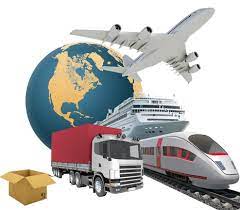 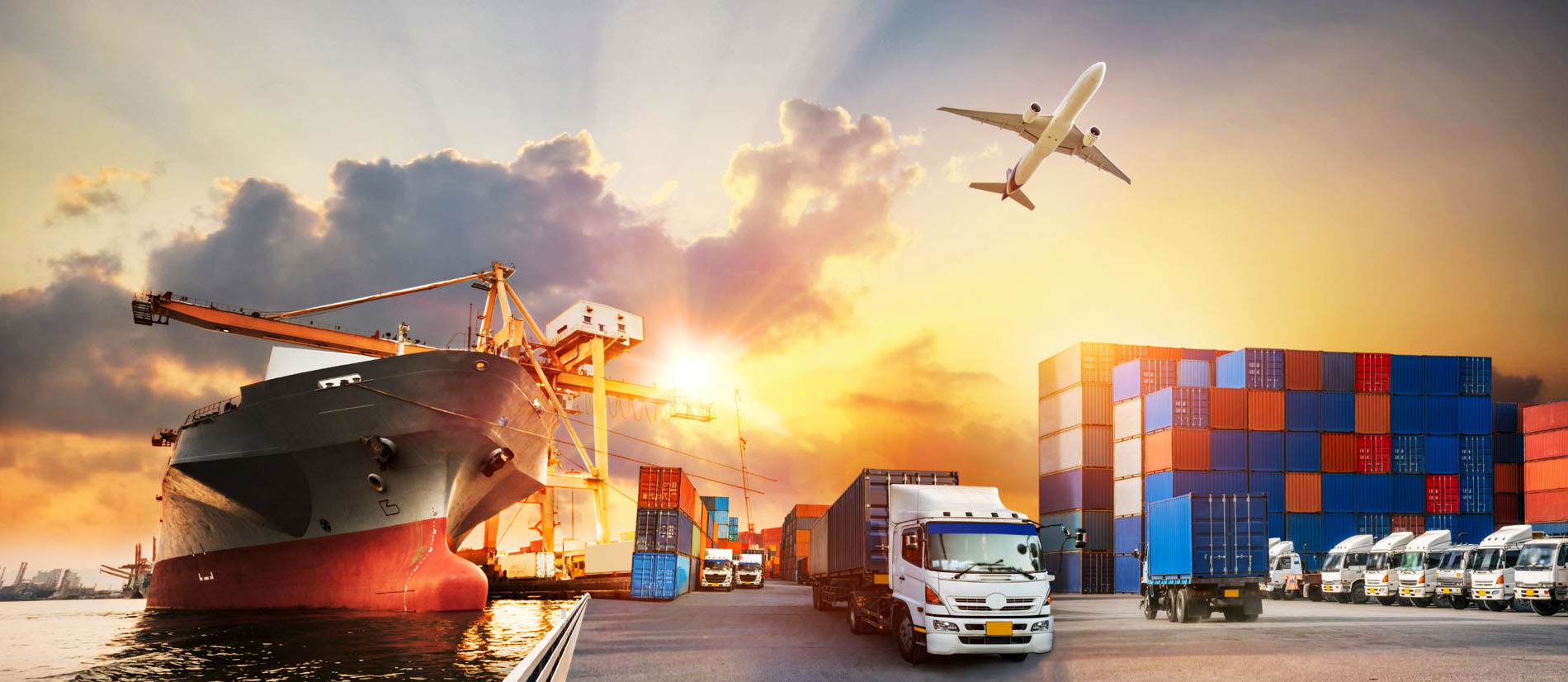 BTS GTLAGestion des Transportset Logistique Associée
Définition du métier
Le titulaire du BTS « Gestion des transports et logistique associée » est chargé de la gestion des flux nationaux et internationaux de marchandises. 

Le titulaire du BTS « Gestion des transports et logistique associée » est donc chargé de :
 Concevoir des opérations de transport et des prestations logistiques au niveau local, régional, national, européen et international.
Mettre en œuvre les opérations dans un contexte de mondialisation des échanges, en tenant compte de la complémentarité des modes de transport et du développement durable.
Coordonner les opérations de transport et les prestations logistiques entre les différents services de l’entreprise, et avec les partenaires extérieurs.
Manager et animer une équipe.
BTS GTLA - Lycée Léopold ELFORT
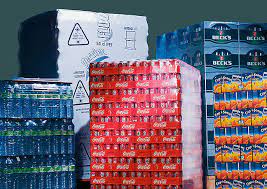 Mon client est un importateur et distributeur de boissons sur Cayenne (Guyane).
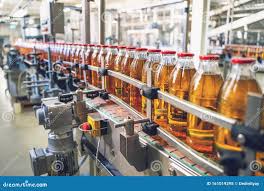 Le fournisseur de boissons (l’usine)  de mon client se situe en région parisienne (France).
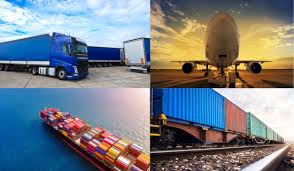 Problématique : Comment concevoir l’acheminement des marchandises (boissons) au moindre coût ?
BTS GTLA - Lycée Léopold ELFORT
ConcevoirQuel mode de transport choisir pour acheminer les marchandises jusqu’à Cayenne?- Mode de transport aérien ?- Mode de transport maritime ?
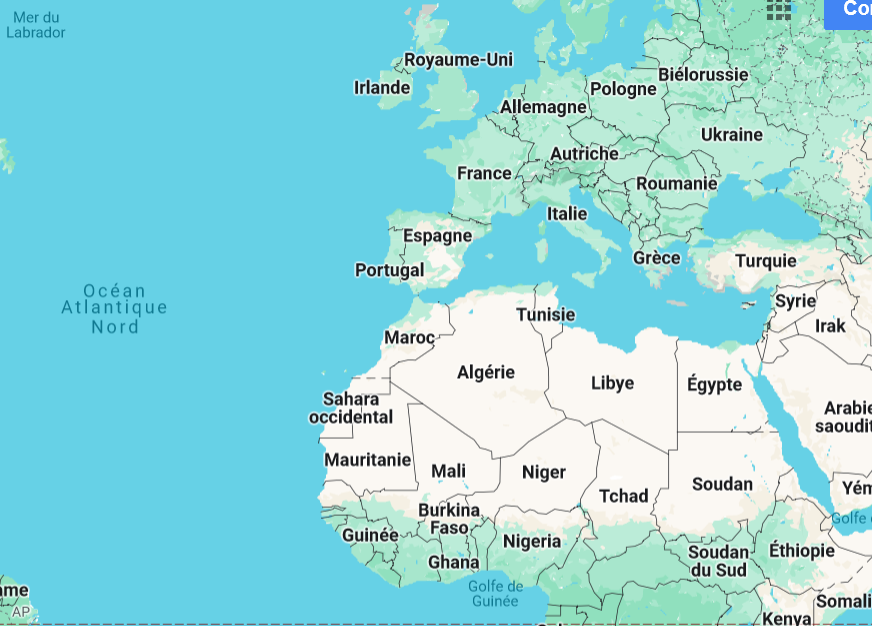 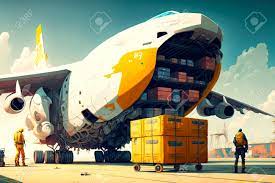 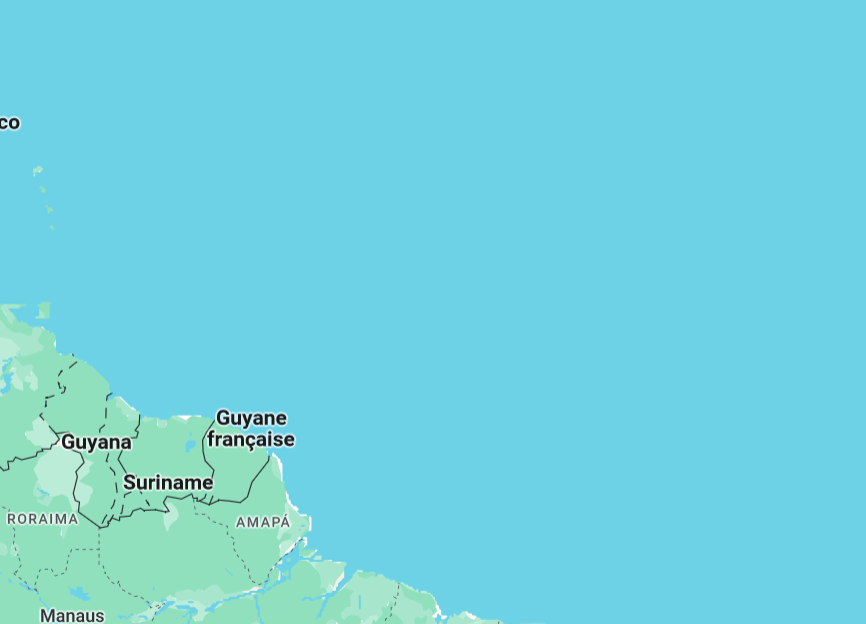 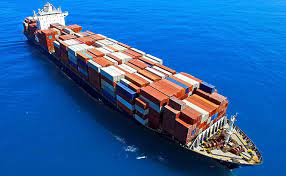 BTS GTLA - Lycée Léopold ELFORT
Le fournisseur de boissons (l’usine)  de mon client se situe en région parisienne.
Concevoir
Il me faut choisir entre trois modes de transport pour acheminer les marchandises jusqu’au port maritime du Havre : routier par l’autoroute ? Fluviale via la Seine ? Ou ferroviaire ?
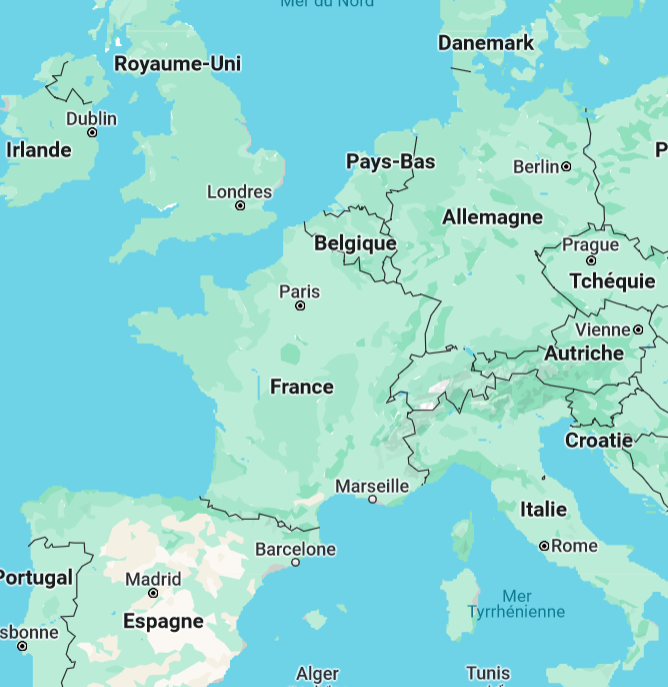 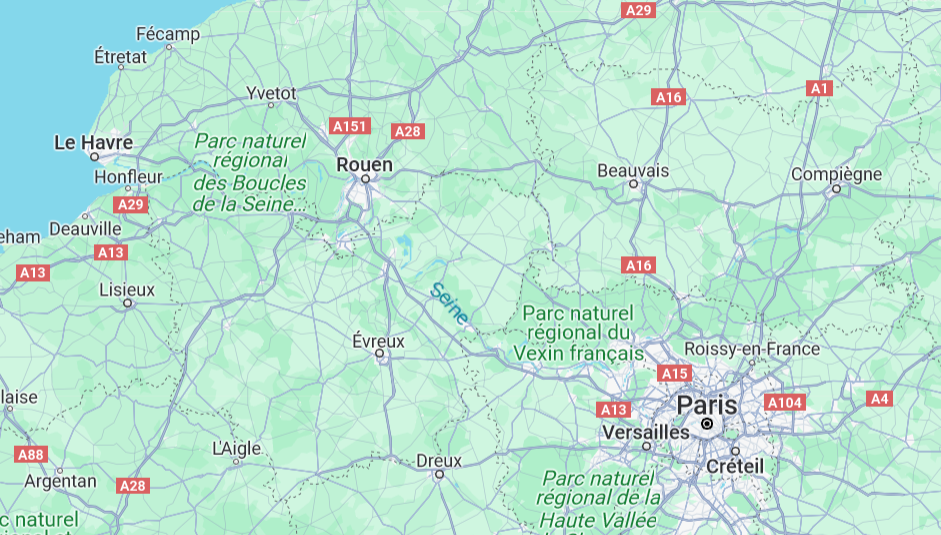 BTS GTLA - Lycée Léopold ELFORT
Mettre en œuvre
Important : Il s’agit de proposer un tarif concurrentiel à mon client ainsi que de respecter les délais d’acheminement.
BTS GTLA - Lycée Léopold ELFORT
Emplois concernés						(responsable ou adjoint responsable)
Exploitant ; 
Agent d’exploitation ; 
Commissionnaire de transport ;
Responsable des expéditions ; 
agent de transit ; 
affréteur ; 
Déclarant en douane
Responsable de quai ; 
responsable de service clients ; 
responsable SAV litiges ;
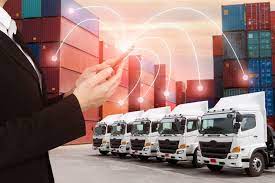 BTS GTLA - Lycée Léopold ELFORT
Les avantages du diplôme BTS GTLA
Obtention de la capacité de transport
			=> S’installer à son compte

 Obtention de l’agrément de commissionnaire
			=> Être habilité à concevoir et organiser
				des transports de marchandises

De nombreux débouchés du fait des flux continus et exponentiels
					des marchandises au niveau national et international
			=> Entreprises dans la gestion des transports
			=> Entreprises dans la gestion logistique
BTS GTLA - Lycée Léopold ELFORT
Épreuves à l’examen
BTS GTLA - Lycée Léopold ELFORT
Durée des stages : 14 semaines en entreprise(s)
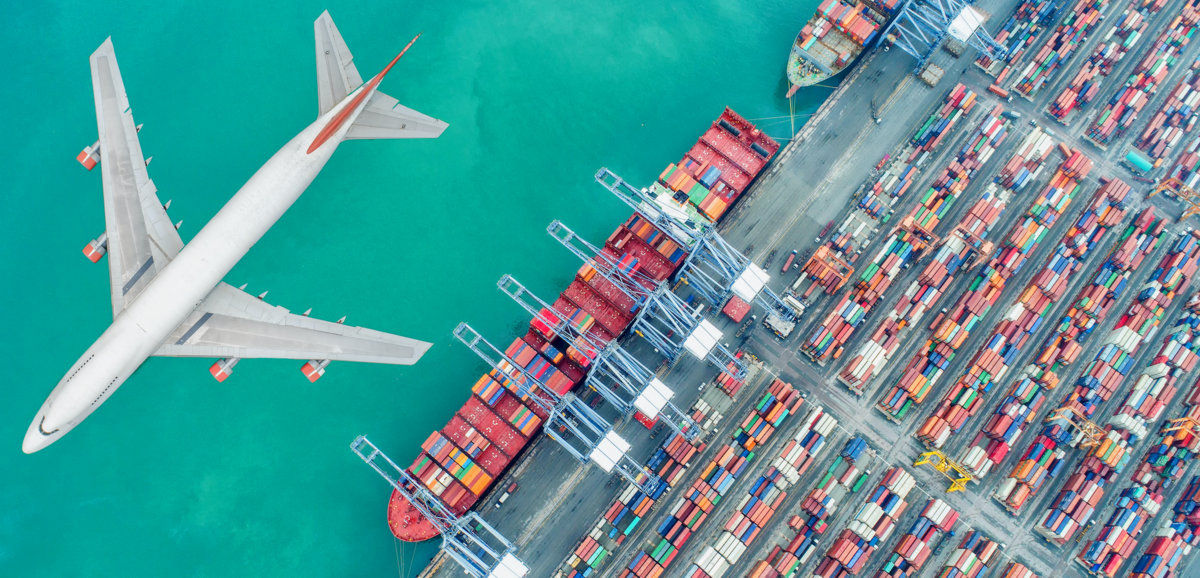 BTS GTLA - Lycée Léopold ELFORT
Types d’entreprises pour effectuer un stage
les entreprises de transport de marchandises par voies terrestre, maritime, aérienne et multimodale ; 
les commissionnaires de transport ; 
les entreprises de prestations logistiques avec quais de réception et de d’expédition ; 
les services transport ou logistique des entreprises industrielles et commerciales.
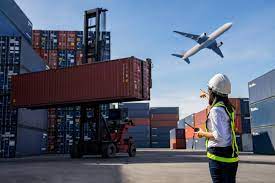 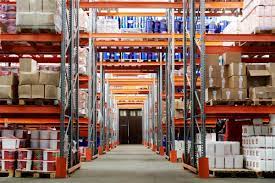 BTS GTLA - Lycée Léopold ELFORT
Consultez notre brochure et n’hésitez pas à nous contacter !!!
Et surtout consultez nos vidéos !!!
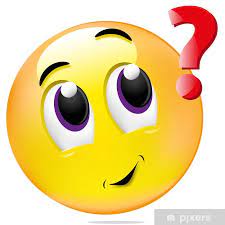 BTS GTLA - Lycée Léopold ELFORT